advancements In Evacuation modeling
Using HEC-LifeSim To Model Evacuation
Woodrow Lee Fields
22 February 2019
outline
Classify the evacuation process

Simulate evacuation with HEC-LifeSim

Applications
Evacuation timeline
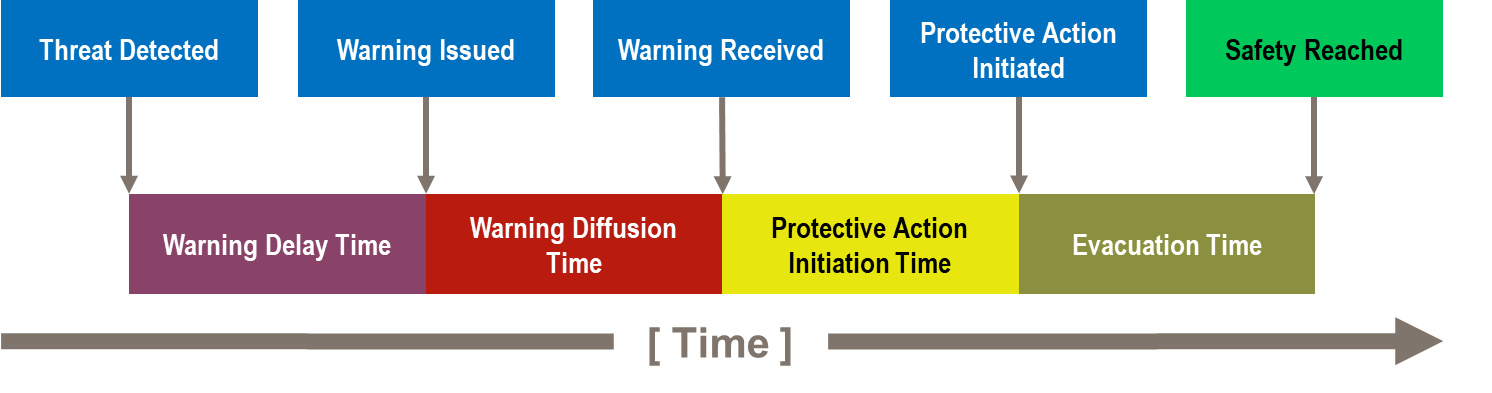 Objective

Minimize Life Loss
Warning delay time
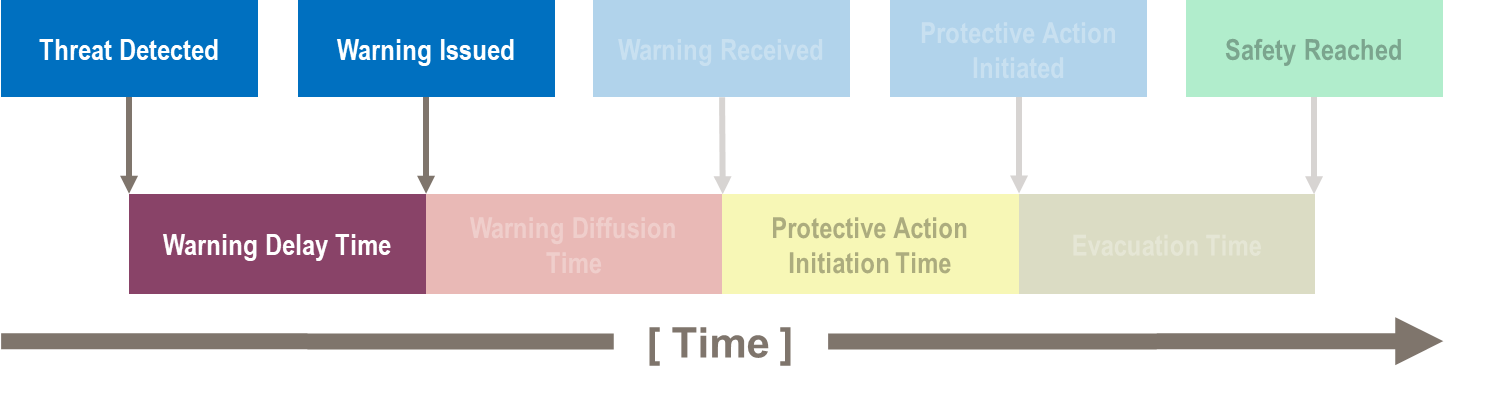 Standard Warning Plan and Standard Operating Procedures are Written Down
Warning thresholds are in place
SOP drills are conducted
Responsibilities are identified and clearly define authority to issue warnings
Warning diffusion time
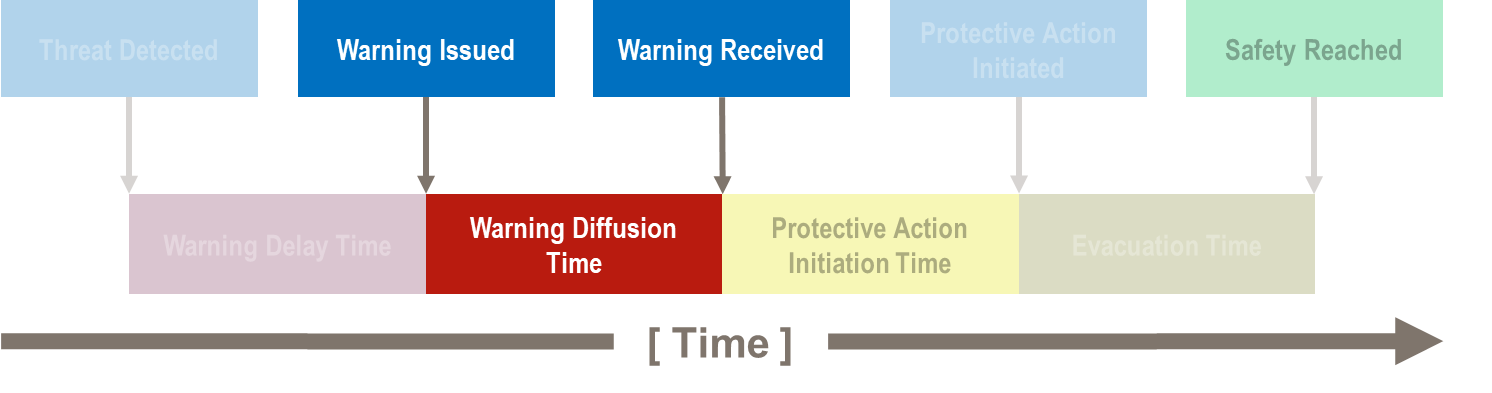 Number and mix of warning channels
Frequency of distribution
Ability to wake people up
Modern technologies
Protective action initiation time
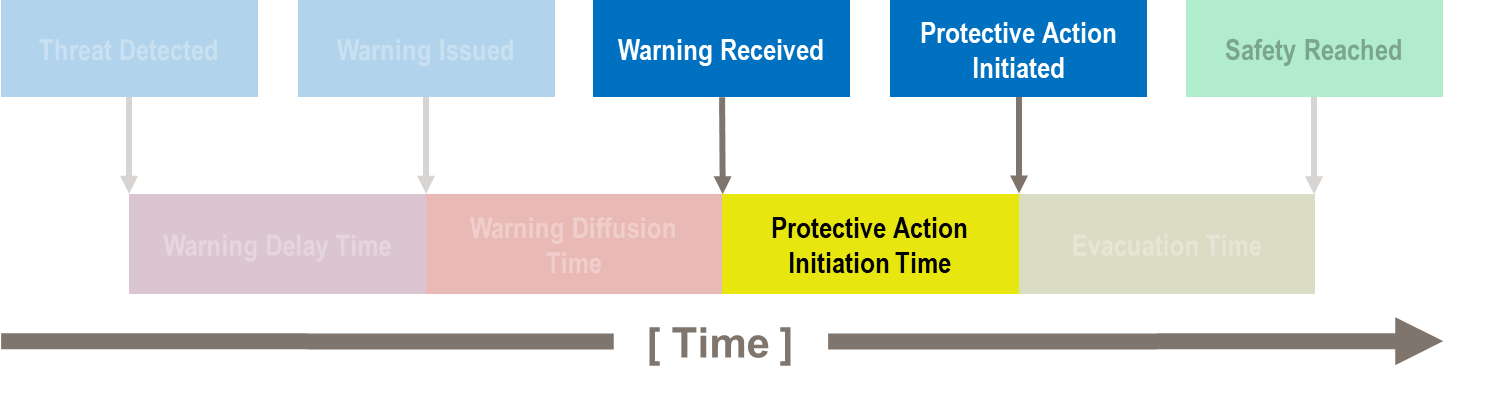 Message content and style
Evacuation time
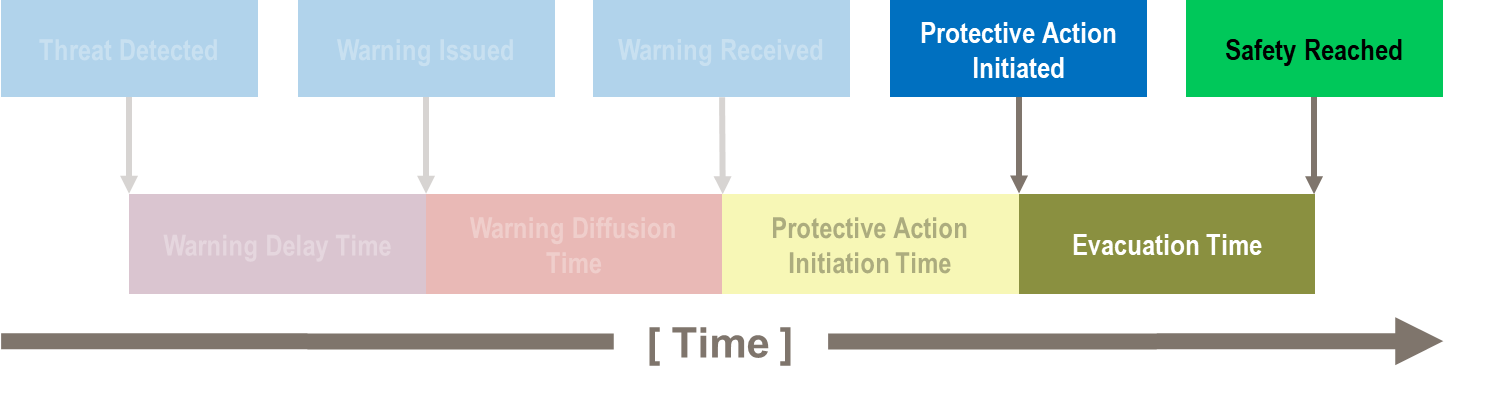 Multiple exit routes (means of egress)
Clear direction
Limited congestion
What Is HEC-LifeSim?
Tool to estimate life loss from a hazard (e.g. dam breach).
Ability to track individual people throughout the warning and evacuation process (Agent based).
Traffic simulation engine to estimate the evacuation process.
Monte Carlo sampling with uncertainty produces a distribution of life loss results.
Warning and mobilization
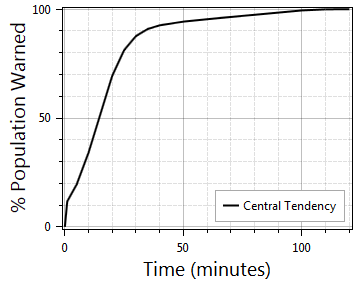 Not Warned
Warned
Mobilized
Caught Vehicle
Caught Structure
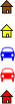 Evacuation in hec-lifesim
Application - northern Australia
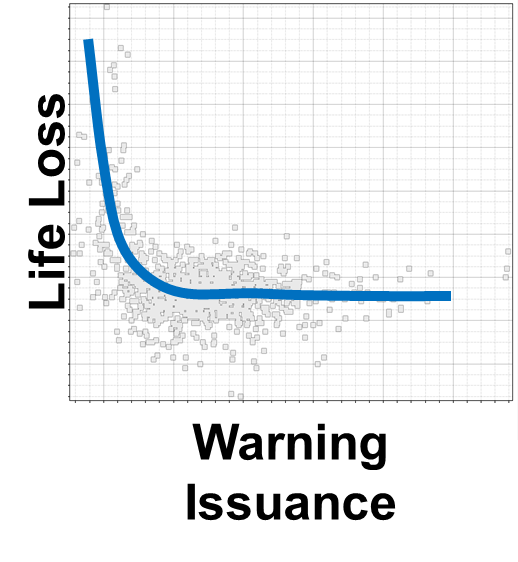 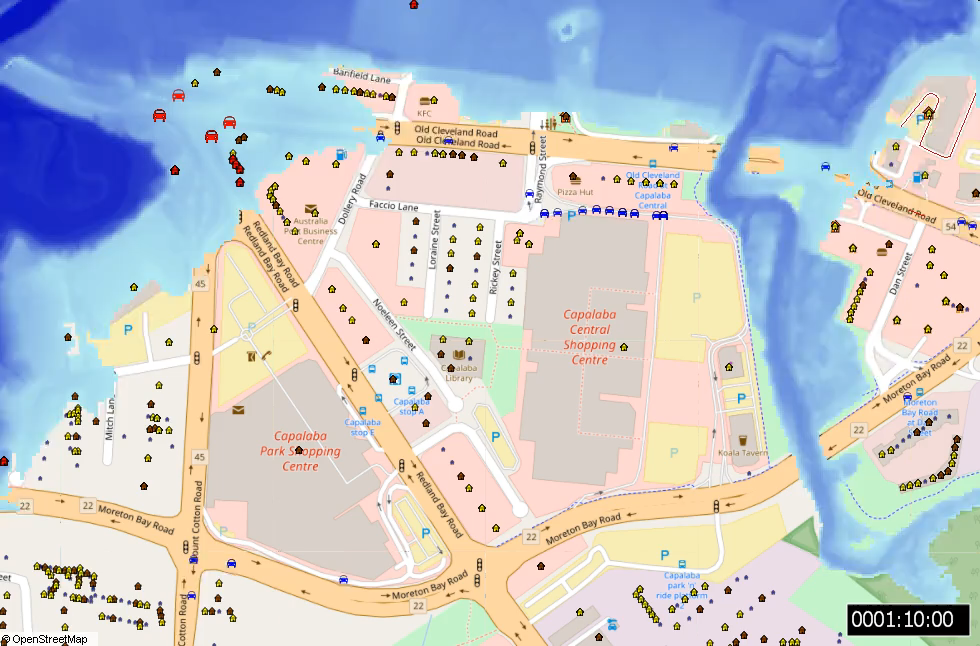 Application - oroville
Goal 
Create a HEC-LifeSim model calibrated to the Oroville Dam Emergency Spillway Evacuation Feb 12, 2017.
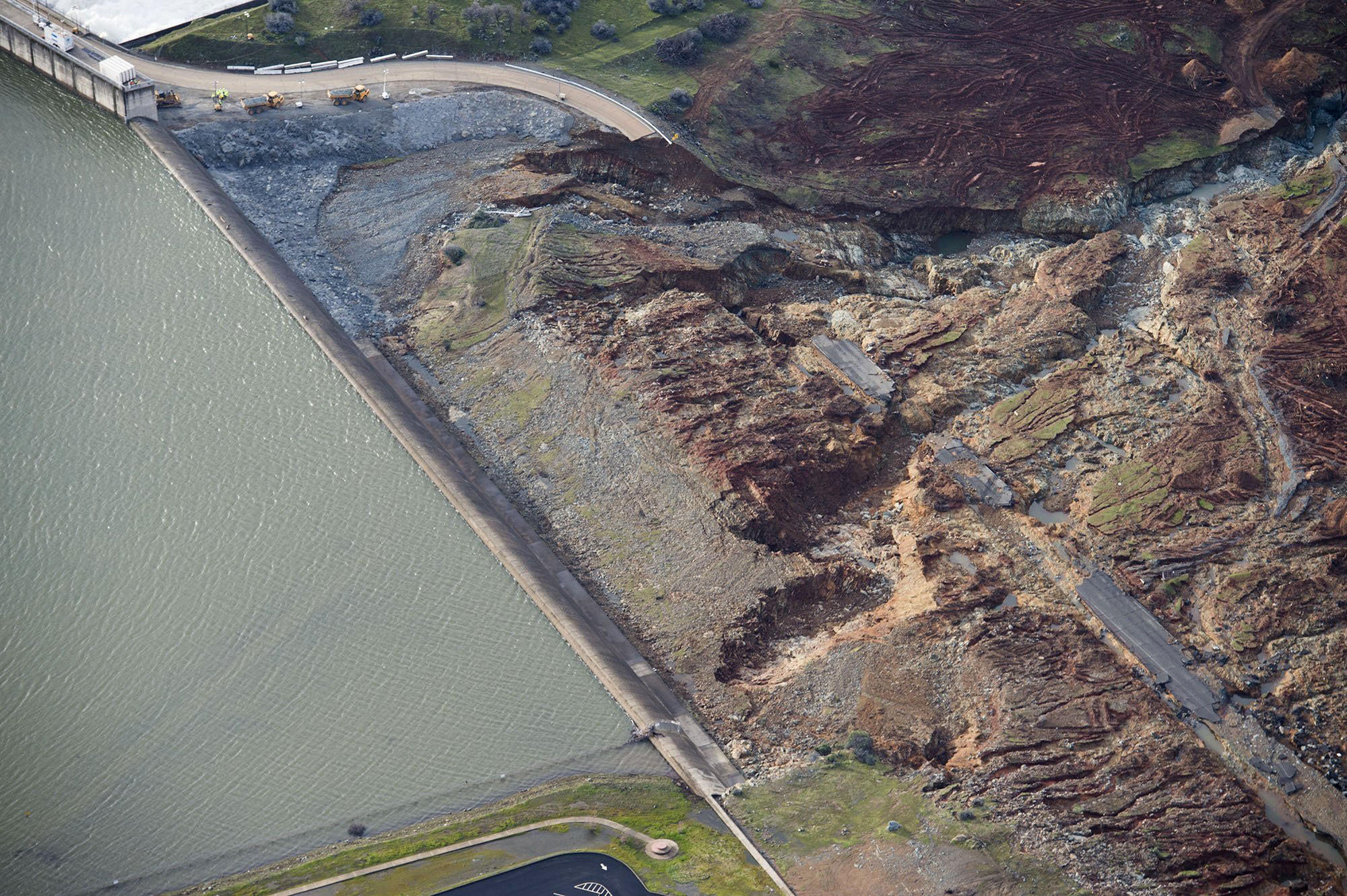 Oroville – warning delay time
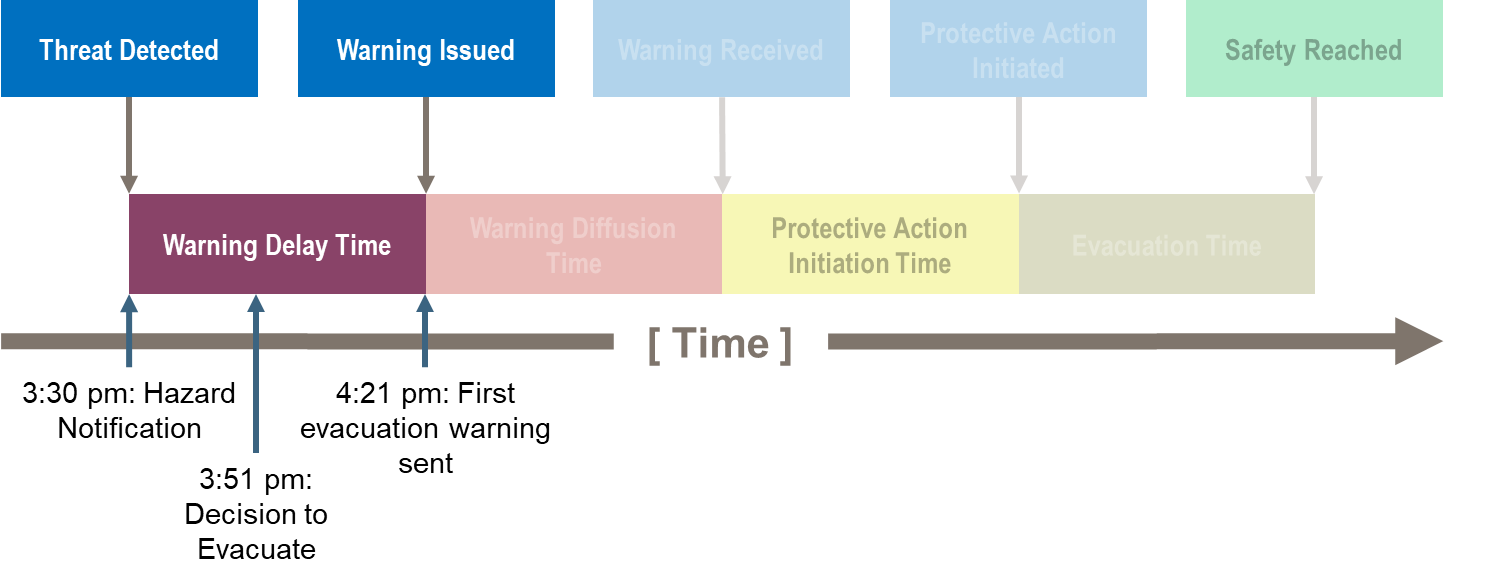 Oroville Evacuation orders
Butte County
First message: “Immediate evacuation from the low levels of Oroville and areas downstream is ordered…”
Shutdown Hwy 99 South out of Oroville
All 4 lanes open northbound 
Sutter County
First message: “Evacuate on Highway 99/70 south of Highway 20 West. Do not evacuate North” and “Evacuate West on Hwy 20 and/or South on Hwy 99 and Hwy 70 toward Sacramento.”
Oroville evacuation orders cont.
Yuba City (Sutter County)
“Travel options are as follows: South on Hwy 99, West on Hwy 20, Hwy 99 South to Hwy 113, or South on George Washington to Hwy 113. Do not travel on Hwy 20 or Bridge Street as the bridges are closed. Do not travel North.”
All 3 counties:
NWS: Listed the potentially impacted areas and stated, “Move to higher ground now.”
Oroville - Warning diffusion (Survey)
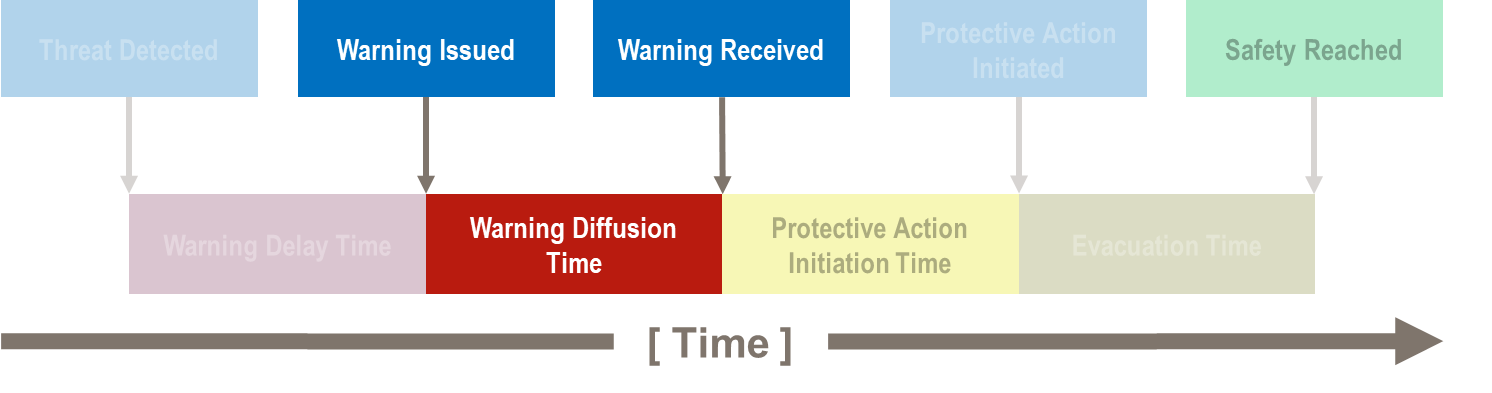 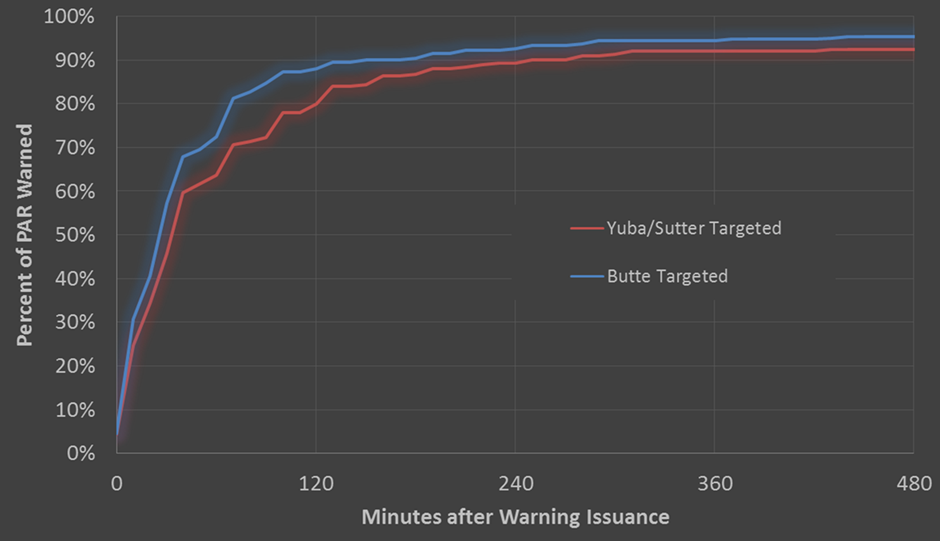 Oroville Protective action initiation (survey)
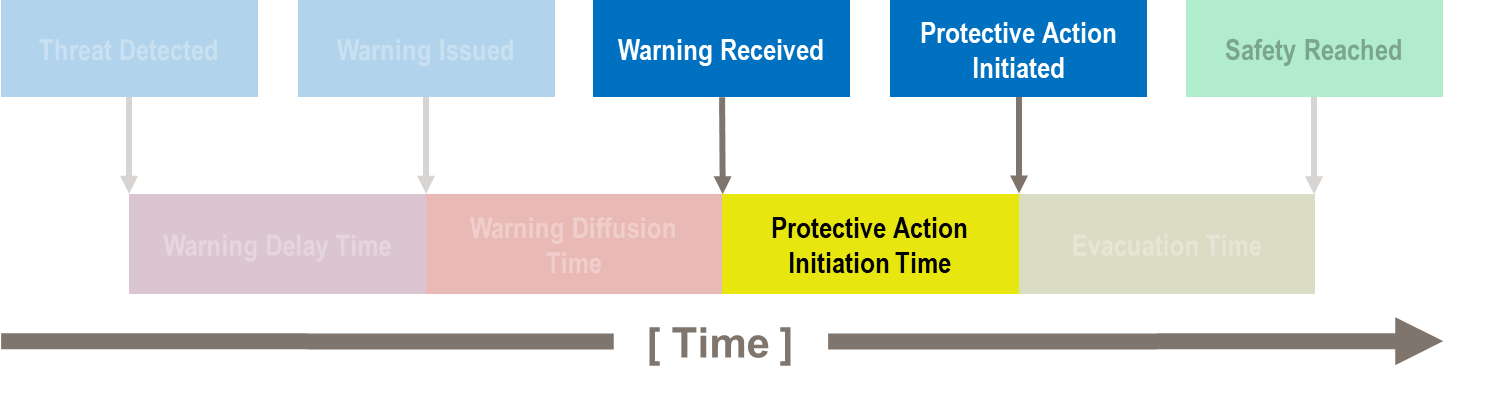 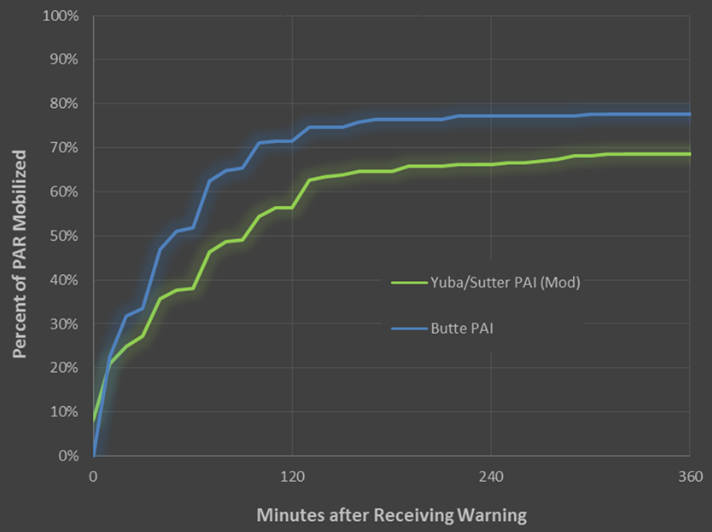 Oroville non-evacuation
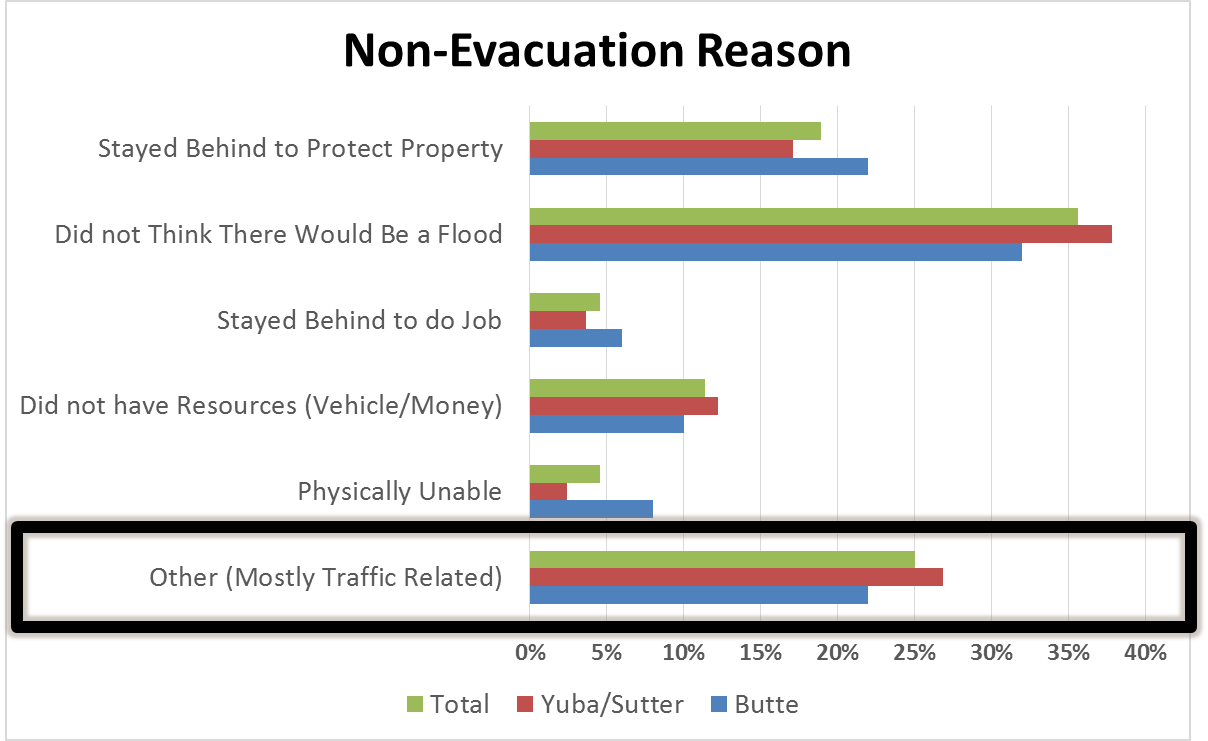 Oroville Evacuation time
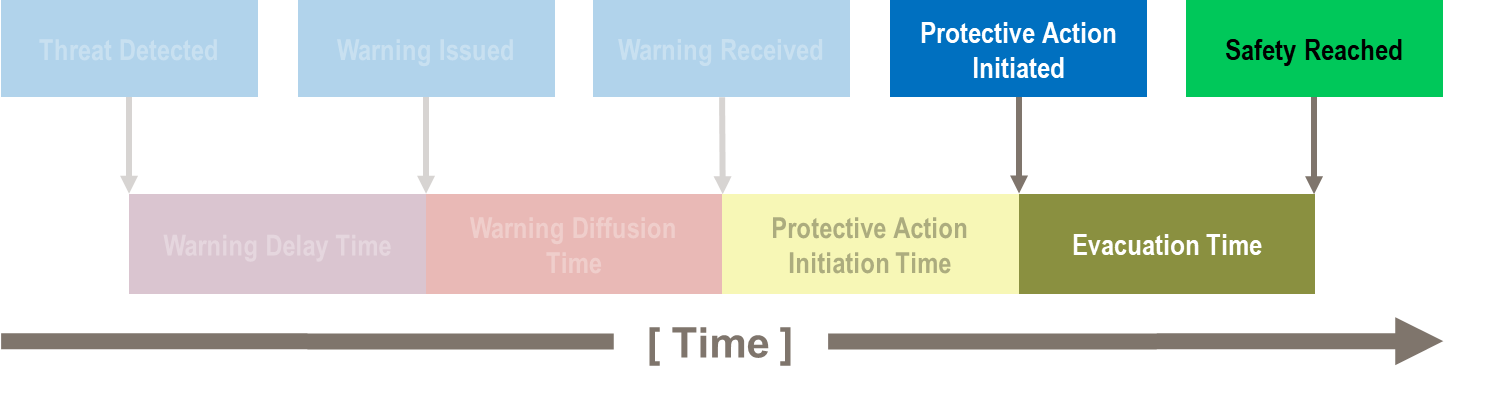 Simulated:
Mean: 2.6 hours
Range: 5 minutes to 9 hours 
Median: 2.4 hours
Observed:
Mean: 3.04 hours
Range: 7 minutes to 50 hours 
Median: 2 hours
Oroville Traffic comparison
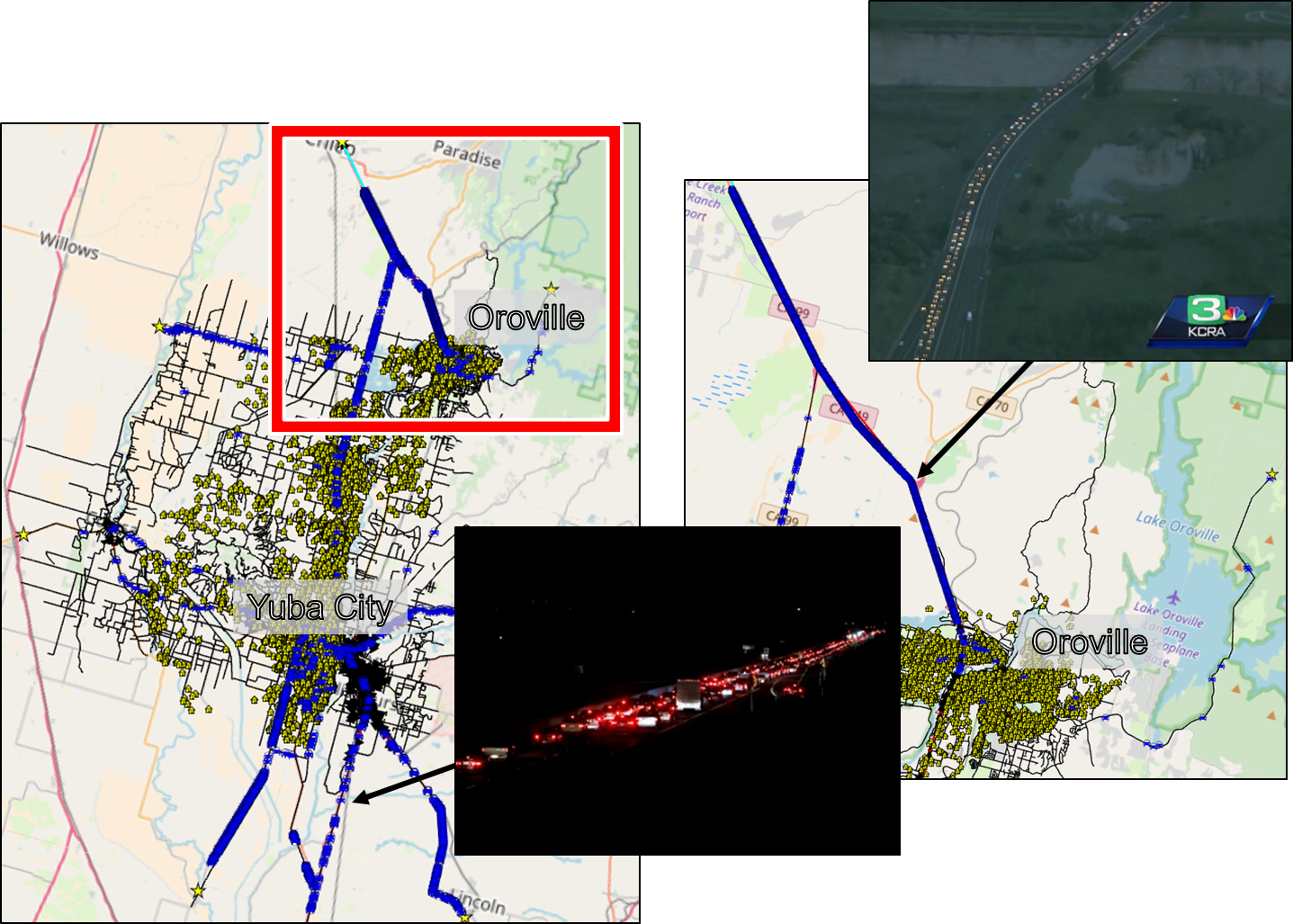 Calibrated hec-lifesim Oroville model
Model Current Evacuation Plan
Quantify Current Plan
Identify Alternative Plans
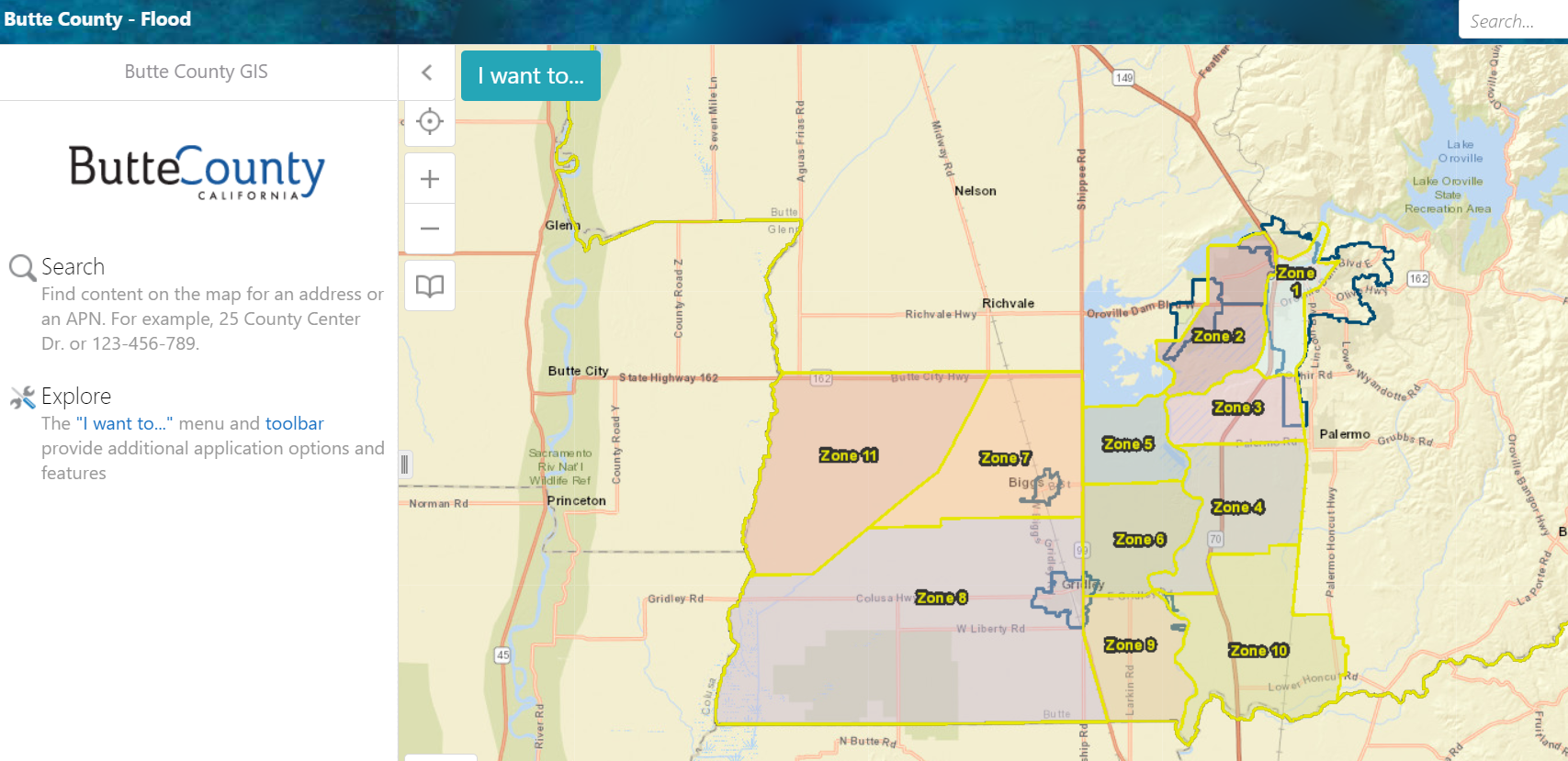